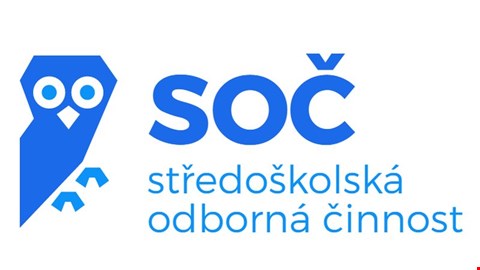 Obor:
Název práce:Jméno:Škola:Kraj:
Středoškolská odborná činnost 2020
Středoškolská odborná činnost 2020
Středoškolská odborná činnost 2020